Faculté de médecine d'Oran 
Département de médecine dentaire 
3 ème année 
Année universitaire 20222-2023
Malaises et syncopes
Dr M Amani
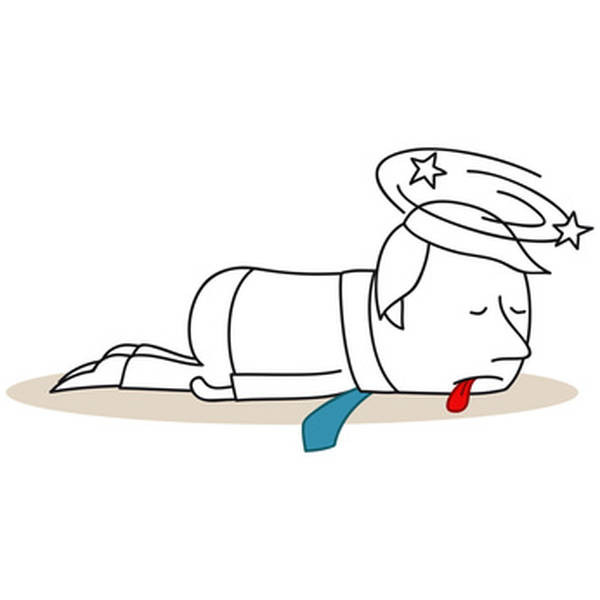 Objectifs pédagogiques
Faire la différence entre syncope et malaise 

Reconnaitre les différents type de syncopes 

Connaitre les bases de la prise en charge
introduction
Les malaises et syncopes sont des motifs très fréquents de consultation 

 peuvent être secondaires à des étiologies très nombreuses. 

La plupart des étiologies n’engagent pas le pronostic vital. 

Certaines cependant s’associent à un risque de mort subite et nécessitent une hospitalisation et des investigations rapides
définitions
Le terme de « malaise » est commun, employé par les patients 
« sensation pénible souvent vague d’un trouble des fonctions physiologiques »(2) 

Seuls les termes  lipothymie et  syncopes sont utilisables et médicalement définis
définitions
La syncope est définie comme une perte de conscience transitoire (TLOC) due à une 
    hypo perfusion cérébrale, caractérisée par :
 un début rapide.
 de courte durée.
 un rétablissement complet spontané .
 Les principales catégories:
des syncope vasovagales, réflexes (VVS), secondaires à une hypotension orthostatiques (OH)
 cardiovasculaire 
 syncope d’origine inconnue (1)
définitions
La lipothymie est définie comme un malaise passager avec impression angoissante d’évanouissement imminent ,pouvant être accompagnée de nausee,vomissement,angoisse,bourdonnement d’oreille….sans perte de connaissance
définitions
.
perte de connaissance
Pas de perte de connaissance
physiopathologie
diminution transitoire du débit sanguin cérébral 



La baisse de la pression artérielle 



Baisse du débit cardiaque 
Baisse des résistances vasculaires périphériques
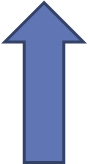 Malaise vagale
La syncope vasovagale (VVS) est la cause la plus fréquente de syncope dans tous les groupes d’âge 


Les lipothymies ou les syncopes vasovagales sont les plus fréquentes et peuvent représenter jusqu’à 50 %, voire 80 % des étiologies
Malaise vagale mécanisme
douleur, émotion, station debout prolongée,
     réplétion gastrique, prise de sang …..

une réponse réflexe exagérée ; secondaire à 

    L’augmentation du tonus parasympathique

une diminution du tonus sympathique

MALAISE VAGALE
bradycardie
hypotension artérielle
Malaise vagale mécanisme
-diminution de la fréquence cardiaque 
-et de la force de contraction des oreillettes 
-vasodilatation dans certains -territoires 
Diminution des resistances
Malaise vagale symptômes
Signes prodromiques
sensation vertigineuse,
pâleur 
Sueurs
 nausées
palpitations
 asthénie intense
des troubles de la vision
perte de connaissance  une fois sur deux.
récupération  progressive 
persistance d’une asthénie.
Malaise vagaleprise en charge
mesurer :

la fréquence cardiaque (bradycardie) 

Et la pression artérielle.
Malaise vagaleprise en charge
confirmer L’origine vasovagale  

 un test d’inclinaison 


                    inclinaison de 60 à 70° pendant 45 min es

Lipothymie ou syncope +  chute tensionnelle
+  bradycardie 

pouvant conduire dans les cas extrêmes à une pause cardiaque et des mouvements cloniques
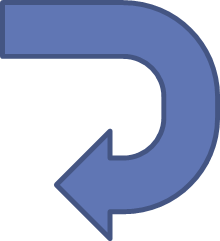 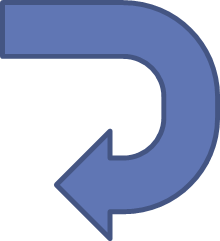 Malaise vagaleprise en charge
garder son calme

 parler au patient

 le faire allonger s’il ne l’est pas

 surélever les jambes
Pas d’amélioration
masque à oxygène 

bradycardie sévère ou qui persiste : ◦ Atropine®
Syncopes Causes cardiaques
Arguments cliniques pour une étiologie cardiaque
Antécédents 
 Mort subite familiale 
Cardiopathie connue 
Phlébite/embolie pulmonaire
anamnèse 
Syncope pendant un effort 
 Syncope survenant en décubitus  Douleur thoracique
 Palpitations
Traitement 
 Anti arythmique 
TRT qui allonge le QT
Anomalies de l’examen clinique
Souffle cardiaque ou vasculaire,
signes d’insuffisance cardiaque,
galop, bradycardie, tachycardie
ou irrégularité du rythme cardiaque
Syncopes Causes cardiaques
Troubles du rythme ou de la conduction
Cardiaque
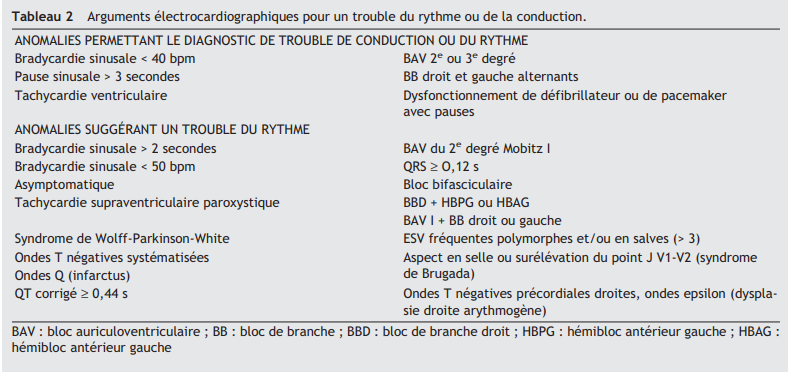 Syncopes Causes cardiaques
Autres étiologies cardiaques 
1-Le rétrécissement aortique orificiel 
syncope d’effort 

un souffle systolique
 
une hypertrophie ventriculaire gauche à l’ECG 

échodoppler cardiaque: importance du rétrécissement et son retentissement
Syncopes Causes cardiaques
Autres étiologies cardiaques 
2-cardiomyopathie hypertrophique: 
syncope d’effort 

un souffle systolique a l ’auscultation 

une onde Q d’hypertrophie septale a l’ECG
 
confirmé par l’échodoppler cardiaque
Syncopes Causes cardiaques
Autres étiologies cardiaques  
3-L’hypertension artérielle, pulmonaire primitive, la sténose valvulaire pulmonaire , exceptionnelles. 
4-Une  une embolie pulmonaire, une tamponnade 
5-un myxome de l’oreillette ou d’une thrombose de
valve , exceptionnelle 
6-une thrombose de valve mécanique  
7- un syndrome du QT long, un syndrome de
Brugada, une dysplasie ventriculaire droite, des
tachycardies ventriculaires catécholergiques ou
une cardiomyopathie hypertrophique
Démarche diagnosticclinique
Interrogatoire: 
description de l’épisode 
Les antécédents et les facteurs de comorbidité: 
Mort subite dans la famille
Malaise antérieur
Cardiopathie  
facteur déclenchant, circonstances de survenue: 
 en postprandial, après un effort, une station de bout prolongée, une émotion, une douleur, un
     Confinement                vagale 

Effort                   cardiaque
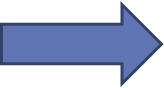 Démarche diagnosticclinique
Les prodromes : 


palpitations
des sueurs
un état vertigineux                            origine vagale
des troubles visuels et auditifs


la rapidité de la récupération après la lipothymie ou une syncope
Démarche diagnosticclinique
L’examen clinique: 

examen cardiovasculaire 
la tension artérielle aux deux bras
La recherche d’une hypotension orthostatique
 pouls distaux, fréquence cardiaque
auscultation cardiaque et vasculaire.  

examen  neurologique: état de conscience, signes déficitaires
Démarche diagnosticpara clinique
L’ECG: 
Obligatoire 
réalisé précocement 
anomalie grave+++ 
Normal, il n’exclut rien.
Prise en charge
Malaise hypoglycémique Définitions :hypoglycemie
Glycémie en dessous de laquelle apparaissent des manifestations cliniques 

0,50 g/L (3,3 mmol/L) en dehors du diabète

 0,60 g/L chez le diabétique
Malaise hypoglycémique Définitions :hypoglycémie
physiopathologie
production hépatique de glucose au cours du jeûne
maintien de la glycémie au cours du jeûne
physiopathologie
Diagnostic étiologique
Le patient est diabétique
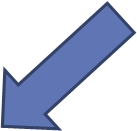 sous insuline :
surdosage, erreur d'injection,
efforts physiques inhabituels 
une insuffisance d'apport 
alimentaire (repas ou collation sauté ou déplacé, 
vomissements, gastroparésie retardant la vidange gastrique…)
sous antidiabétiques oraux 
sujet âgé
jeûne, alcool
insuffisance hépatique,
interactions médicamenteuses : AVK, fibrates, benzodiazépines,
insuffisance hépatique
Diagnostic étiologique
le patient n'est pas diabétique
intoxications :
médicaments : quinine,aspirine à fortes doses, sulfamides antibactériens,alcool
prises cachées d'insuline
origine endocrinienne :
insuffisance surrénale, insuffisance hypophysaire
hypothyroïdie
hypoglycémies fonctionnelles(syndrome idiopathique post-prandial) 
-postprandiales : 2 à 3 h après le repas,
-symptômes neurovégétatifs d'hypoglycémie sans signes de
neuroglycopénie,
-hypoglycémie rarement retrouvée au moment du malaise
tumeurs : insulinome
Diagnostic clinique
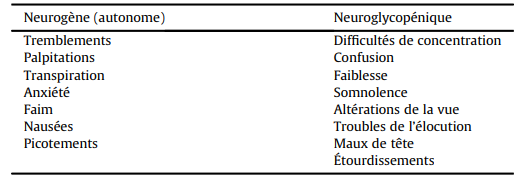 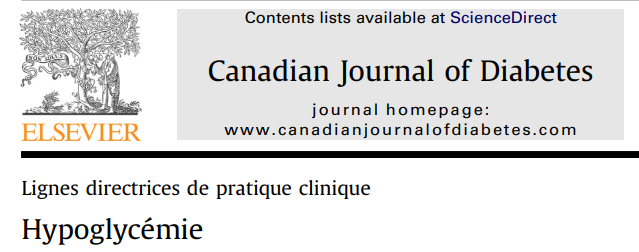 Diagnostic clinique
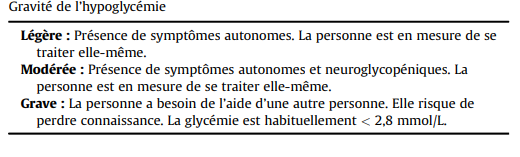 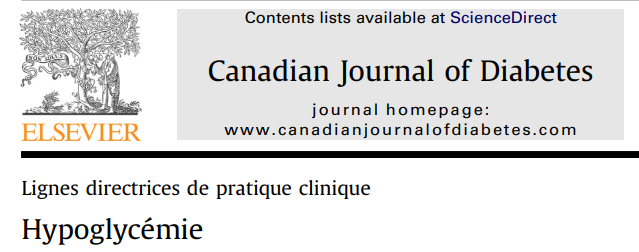 Prise en charge thérapeutique
Les buts du traitement: 

déceler les hypoglycémies sans délai 

 ramener la glycémie à un niveau sûr le plus vite possible 

soulager rapidement les symptômes 

éviter un traitement excessif : rebond hyperglycémie
Prise en charge thérapeutique
15 g de glucose  sont nécessaires pour produire une hausse de la glycémie d’environ 2,1 mmol/L en 20 minutes et un soulagement suffisant des symptômes
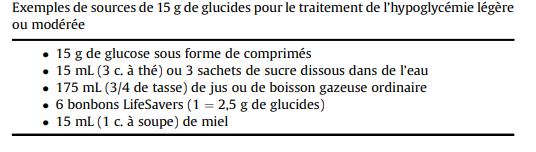 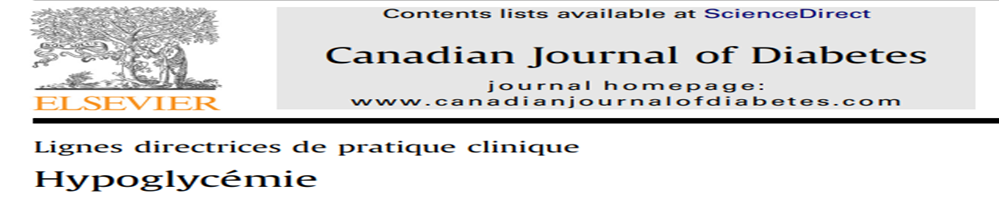 Prise en charge thérapeutiquerecommandations
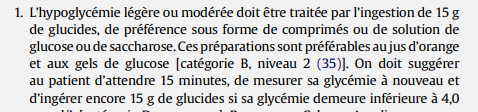 Prise en charge thérapeutiquerecommandations
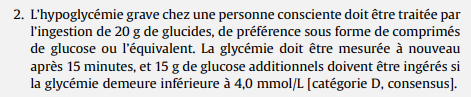 Prise en charge thérapeutiquerecommandations
Avec un accès i.v. : 10 à 25 g de glucose doivent être administrés par voie intraveineuse sur une période de 1 à 3 minutes
Prise en charge thérapeutique
Prise en charge thérapeutique
Traitement étiologique
Éducation thérapeutique du diabétique.
Chirurgical : insulinome et tumeurs extrapancréatiques.
Traitement médical : dysfonctions endocriniennes.
Diététique : hypoglycémies fonctionnelles. Fractionnement des repas, éviter les aliments d'index glycémique élevé, suppression de l'alcool
bibliographie
Diagnostic approaches to syncope in Internal Medicine Departments and their effect on mortality ?Ehud Galron a,b, Orli Kehat c, Ahuva Weiss-Meilik c
     , Raffaello Furlan d, Giris Jacob 
P. Lestavel (Chef de service) a,*, C. Marquie (Praticien hospitalier) b« Malaise », lipothymie et syncope,Fainting, near syncope and syncope 
D. Penso-Assathiany, Malaise vagal 
Dale Clayton MHSc, MD, FRCPC,
Vincent Woo MD, FRCPC, Jean-François Yale MD, CSPQ, FRCPC; Hypoglycémie 
J.-F. Blicklé:Hypoglycémie mineure 24